On-Campus Housing:Storrs Campus
Process for Campus Change students
						Spring 2024
Residency Requirement
Campus Change students are required to live on-campus at Storrs for their first two semesters.
Residency Exemption Qualifications
Students who plan to commute from home and live within 60 miles of the Storrs campus
Students who will be over 20 as of the start of the Fall 2023 semester
Students who are married or have children
Students who have a medical need that cannot be accommodated in on-campus housing
Students who demonstrate unmet financial need where the cost of housing and dining present an insurmountable financial burden
Students who are military veterans
Students with religious needs that cannot be accommodated in on-campus housing
Spring 2024 information
Work on your approval documentation early-don’t wait until the last minute!  Your deadline for your approval and housing application is November 17, 2023.
Complete the Spring 2024 Current Student Application, available October 9.
Expect to have a roommate, and think about how to share space with another student and how to negotiate roommate conflicts or concerns
You will receive information in late December about participating in an online housing selection process in January, or information about being assigned if you will be in special interest housing or have a medical accommodation.
Important Tips
Know how to ask for help and who to ask; use staff resources
Residence Hall Director: full time professional staff member who manages a residence hall
Resident Assistant (RA): student leader who lives on a floor/in a building with students to serve as a resource for information and assist with housing issues
Facilities/Operations Center: housekeeping and maintenance staff who care for and clean the residence buildings. The Operations Center is a 24/7 office students can call regarding maintenance issues
Think about how to get involved; find something that interests you, meet other students, and learn how to navigate the campus
Read email; staying informed; pay attention to detail and deadlines-deadlines are not guidelines!
Selection times and general info
The selection process will be held in January.  More information is available on our Selection Central Website.  You can select beginning with your time and up until the end of the process. https://reslife.uconn.edu/living-on-campus/selecting_housing/ 
You’ll receive a selection time in that will be listed in your MyHousing account.
Selection times are generated based on class standing and credits earned.  Students with the same amount of credits will select in random order.
You can select housing with another campus change approved student or a Storrs student, as long as they are eligible and also participating in selection.
Once you choose, you cannot change your selection, so don’t rush and choose wisely!
Housing Selection Process
Step 1 - Select Roommate(s)
Add/confirm roommate(s) BEFORE choosing a room/being pulled into a room
All roommate requests must be mutual (read “MATCHES” in MyHousing)
 
Step 2 - Select a Room 
Access Housing Selection starting at your assigned time (posted in MyHousing)
One Pick:  Once you choose a room/pulled into a room, you can’t change your room or roommate(s) during Housing Selection.
Important Notes
If you are unable to select at your designated time, contact our office and request a proxy.  A staff member will select for you, using your housing preferences and your selection time.
You may be consolidated within your building/area if there are multiple rooms/suites/apartments with vacancies.  We will consolidate to house continuing students together and reserve spaces for incoming students to live together.
If you do not use your time and do not choose housing, you will be assigned by a staff member of Residential Life. 
Please visit Selection Central on our website for more tutorials and information about the selection process.
Expectations
It is important to have realistic expectations for your selection time.
There are less than 500 total single rooms on campus.
There are not enough apartment spaces for the entire senior class.
The more students you want to select with, the tougher it will be to find a space. Consider geography vs. roommates and what is more important to you; room type and location or the person you live with.
FAQs
When is the deadline to have my campus change approved and/or application submitted?
The deadline for spring 2024 is November 17, 2023.
Can I select housing with a current Storrs campus student?
Yes; if you are both eligible for selection you will need to request each other as roommates and be matched when going into the selection process.
If you know of a vacancy with a current Storrs resident, you can request that specific space by writing to livingoncampus@uconn.edu or by searching for a space with your selection time.
Am I guaranteed housing if I have previously lived on the Storrs campus?
Students who have previously lived on-campus at Storrs will be guaranteed if they fall under the Residency Requirement, but may not be eligible for the selection process.
What should I do if I require a medical accommodation?
Contact the Center for Students with Disabilities (CSD) to register for your medical needs and the office will work with us to determine an appropriate space. 
What if I decide to remain at my Regional Campus?
Students who cancel their campus change are not responsible for any cancellation fees.
Questions?
Please call our office or email the address below with any questions you may have, and we will be happy to assist you.
Good luck!


Contact information
livingoncampus@uconn.edu
https://reslife.uconn.edu/living-on-campus/changing-cancelling-housing/campus-change/ 
860-486-2926
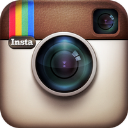 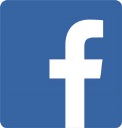 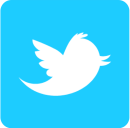 UConn Res Life
uconnreslife
@UConnResLife